Hydrology from space
What can be measured?
[Speaker Notes: Except otherwise noted, “Hydrology from space: what can be measured?” presentation by Cnes/Aviso is licensed under CC BY-SA 4.0. To view a copy of this license, visit https://creativecommons.org/licenses/by-sa/4.0]
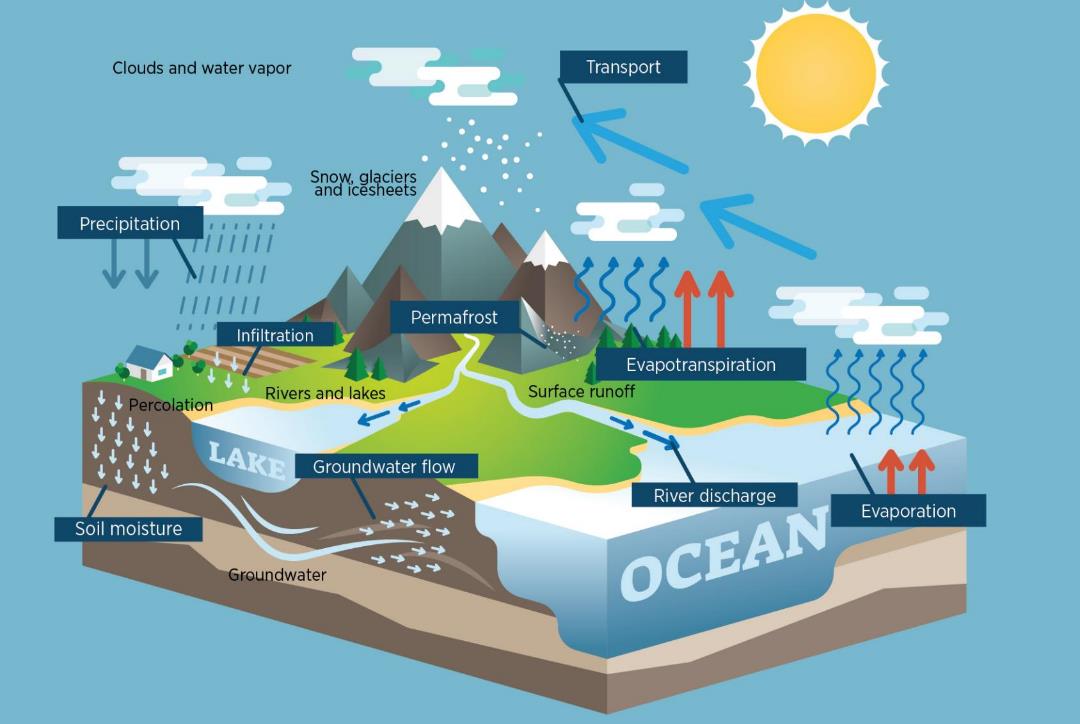 © Cnes/Mira Production
[Speaker Notes: Except otherwise noted, “Hydrology from space: what can be measured?” presentation by Cnes/Aviso is licensed under CC BY-SA 4.0. To view a copy of this license, visit https://creativecommons.org/licenses/by-sa/4.0]
Precipitation
Crystals or water droplets that, when they become too heavy to remain suspended in the air, fall to the ground. 

Utility: Precipitation is the key element of the water cycle in its terrestrial phase.
Quantity to be measured/estimated: Distribution, multi-year variations
Space technology :
Optical/Infrared Imaging Radiometer
Microwave imaging radiometer
Atmospheric depth sounder temperature and humidity
[Speaker Notes: Except otherwise noted, “Hydrology from space: what can be measured?” presentation by Cnes/Aviso is licensed under CC BY-SA 4.0. To view a copy of this license, visit https://creativecommons.org/licenses/by-sa/4.0]
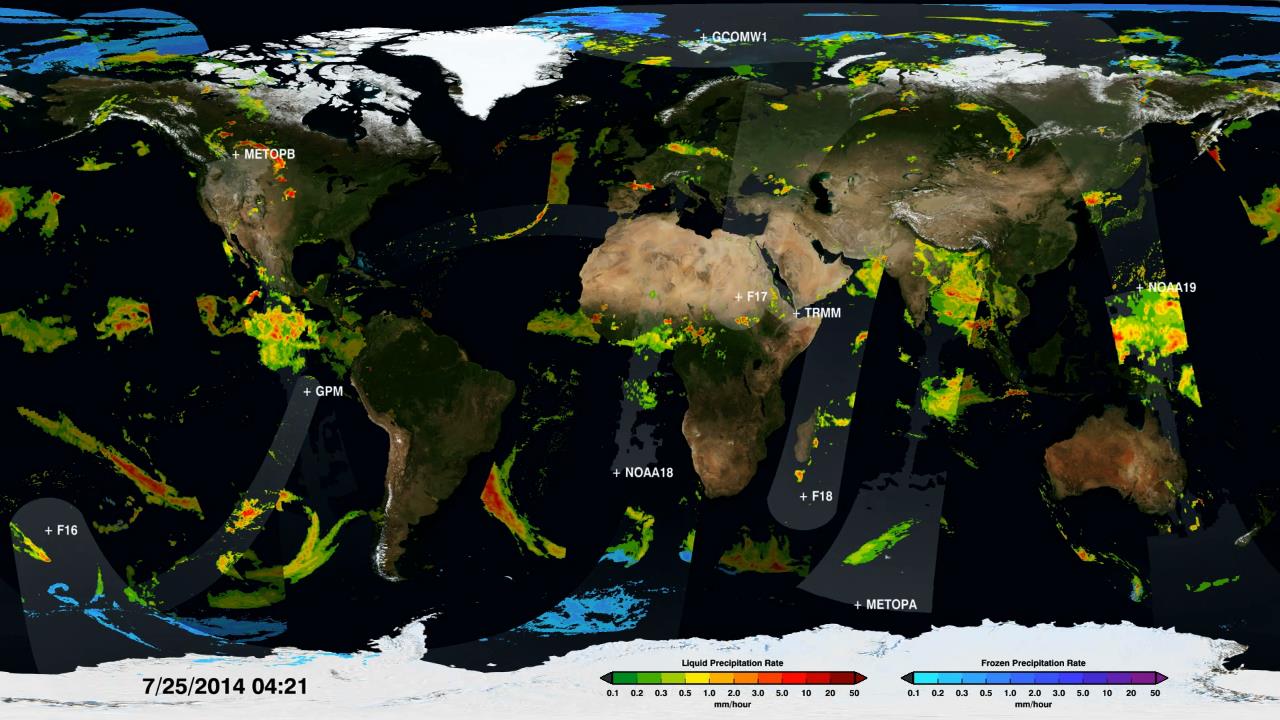 Global Precipitation Measurement constellation (image: Nasa)
[Speaker Notes: Except otherwise noted, “Hydrology from space: what can be measured?” presentation by Cnes/Aviso is licensed under CC BY-SA 4.0. To view a copy of this license, visit https://creativecommons.org/licenses/by-sa/4.0]
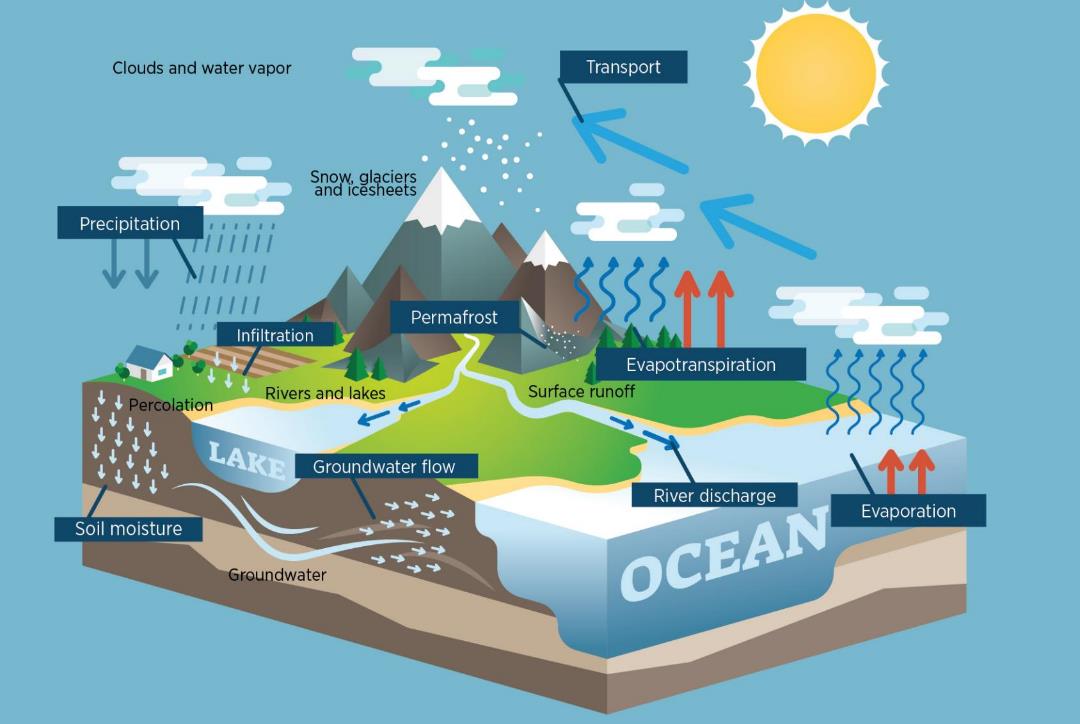 © Cnes/Mira Production
[Speaker Notes: Except otherwise noted, “Hydrology from space: what can be measured?” presentation by Cnes/Aviso is licensed under CC BY-SA 4.0. To view a copy of this license, visit https://creativecommons.org/licenses/by-sa/4.0]
Evaporation – evapotranspiration
the amount of water transferred from the soil to the atmosphere by surface evaporation and plant transpiration. 

Utility: variations in surface reservoirs, influence of vegetation cover on the water vapor content of the atmosphere
Quantity to be measured/estimated: evaporation is a function of the relative temperatures of the water body and air, and of the surface agitation of this water body and therefore of the wind force 
Space technology :
optical/imaging infrared radiometer (geostationary and polar-orbiting)
+ models, used to compute evaporation from satellite measurements
[Speaker Notes: Except otherwise noted, “Hydrology from space: what can be measured?” presentation by Cnes/Aviso is licensed under CC BY-SA 4.0. To view a copy of this license, visit https://creativecommons.org/licenses/by-sa/4.0]
© Nasa / GSFC / SVS
[Speaker Notes: Except otherwise noted, “Hydrology from space: what can be measured?” presentation by Cnes/Aviso is licensed under CC BY-SA 4.0. To view a copy of this license, visit https://creativecommons.org/licenses/by-sa/4.0]
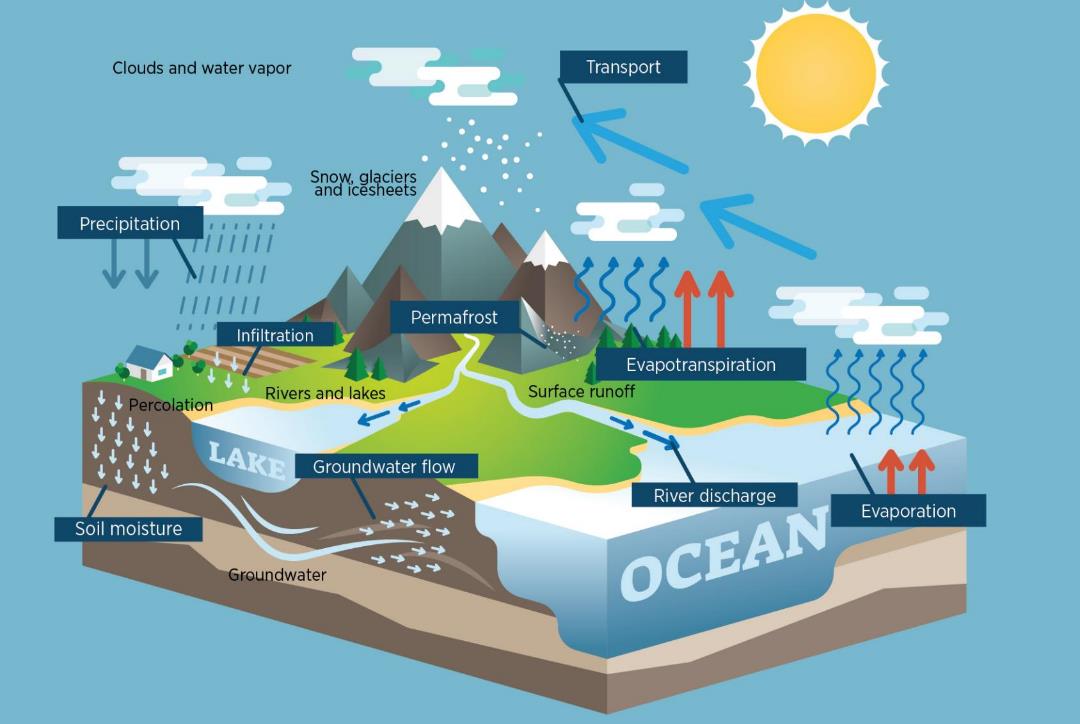 © Cnes/Mira Production
[Speaker Notes: Except otherwise noted, “Hydrology from space: what can be measured?” presentation by Cnes/Aviso is licensed under CC BY-SA 4.0. To view a copy of this license, visit https://creativecommons.org/licenses/by-sa/4.0]
Water level
Water level (or height) of a river or lake in relation to a reference

Utility: navigation, Flow calculation on river sections, Water resource management, floods...
Quantity to be measured/estimated: height variations over time
Space technology :
radar altimeter, including Swot
altimetric lidar (Icesat)
[Speaker Notes: Except otherwise noted, “Hydrology from space: what can be measured?” presentation by Cnes/Aviso is licensed under CC BY-SA 4.0. To view a copy of this license, visit https://creativecommons.org/licenses/by-sa/4.0]
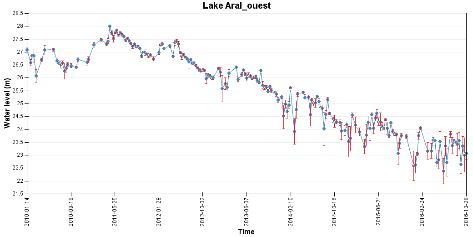 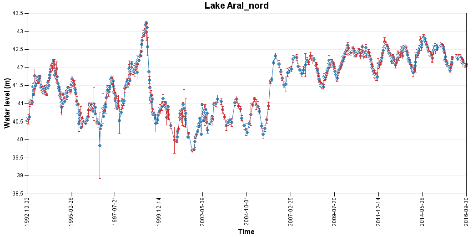 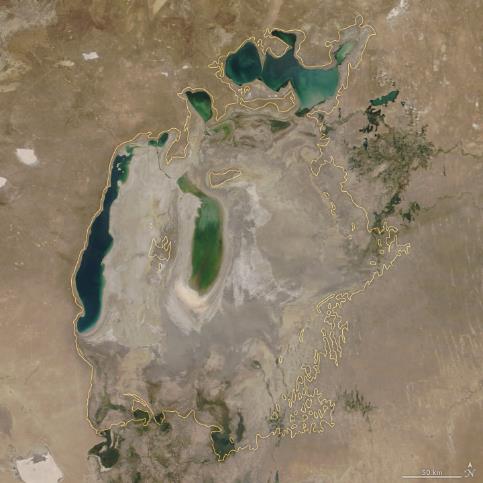 Hydroweb
Hydroweb
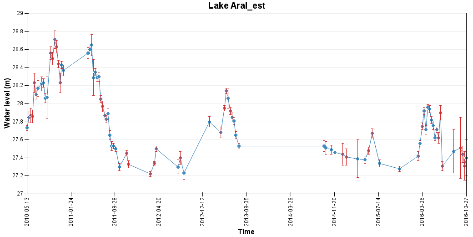 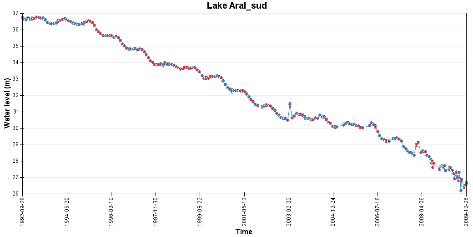 Hydroweb
Hydroweb
(Credits Nasa/JPL)
Aral sea on August 21, 2018. In yellow, 1960 approximate shorelines
[Speaker Notes: Image : https://earthobservatory.nasa.gov/world-of-change/AralSea

hydroweb.theia-land.fr/hydroweb/view/L_aral_sud?lang=en
hydroweb.theia-land.fr/hydroweb/view/L_aral_nord?lang=en
hydroweb.theia-land.fr/hydroweb/view/L_aral_ouest?lang=en
hydroweb.theia-land.fr/hydroweb/view/L_aral_est?lang=en

Except otherwise noted, “Hydrology from space: what can be measured?” presentation by Cnes/Aviso is licensed under CC BY-SA 4.0. To view a copy of this license, visit https://creativecommons.org/licenses/by-sa/4.0]
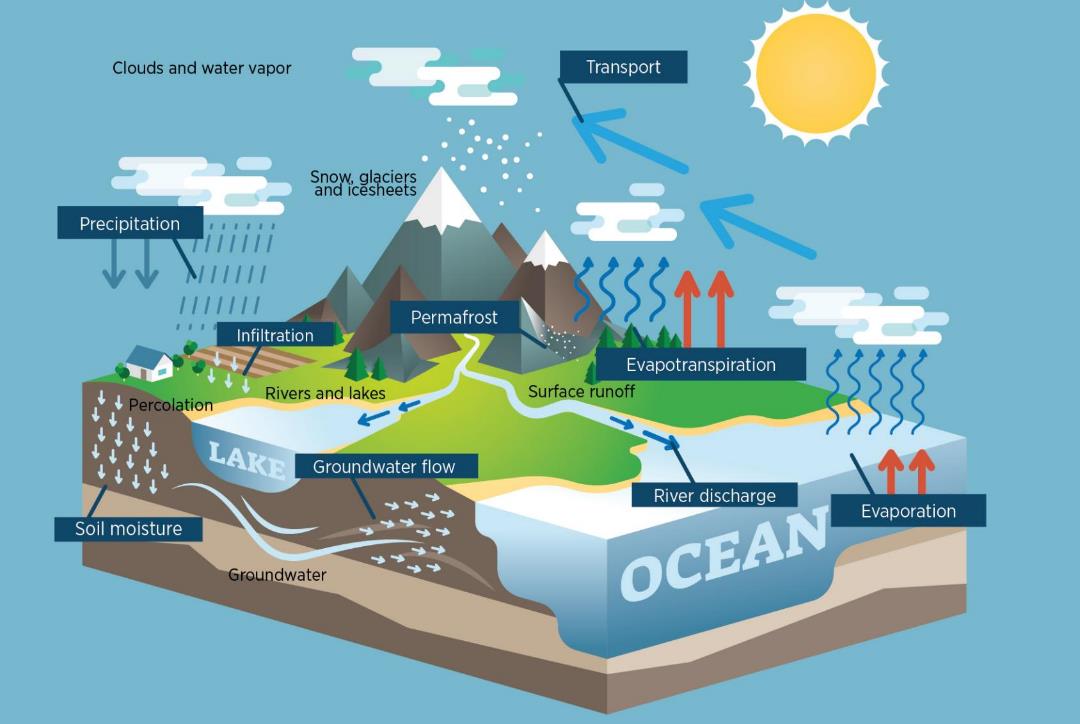 © Cnes/Mira Production
[Speaker Notes: Except otherwise noted, “Hydrology from space: what can be measured?” presentation by Cnes/Aviso is licensed under CC BY-SA 4.0. To view a copy of this license, visit https://creativecommons.org/licenses/by-sa/4.0]
Surface current velocity
Current velocity at the surface of a river or lake (in m/s)
(NB. Wind can  alter surface currents, 	and surface currents often differ from overall flow velocities)


Utility: estimates of free surface runoff, navigation, estimation of risk areas during floods, ecosystem monitoring, flow estimates 
Quantity to be measured/estimated: variations in current velocity over time
Space technology :
Synthetic Aperture Radar (SAR) (Sentinel-1): instantaneous measurement of the component in the axis of the current radar on a liquid
SWOT
[Speaker Notes: Except otherwise noted, “Hydrology from space: what can be measured?” presentation by Cnes/Aviso is licensed under CC BY-SA 4.0. To view a copy of this license, visit https://creativecommons.org/licenses/by-sa/4.0]
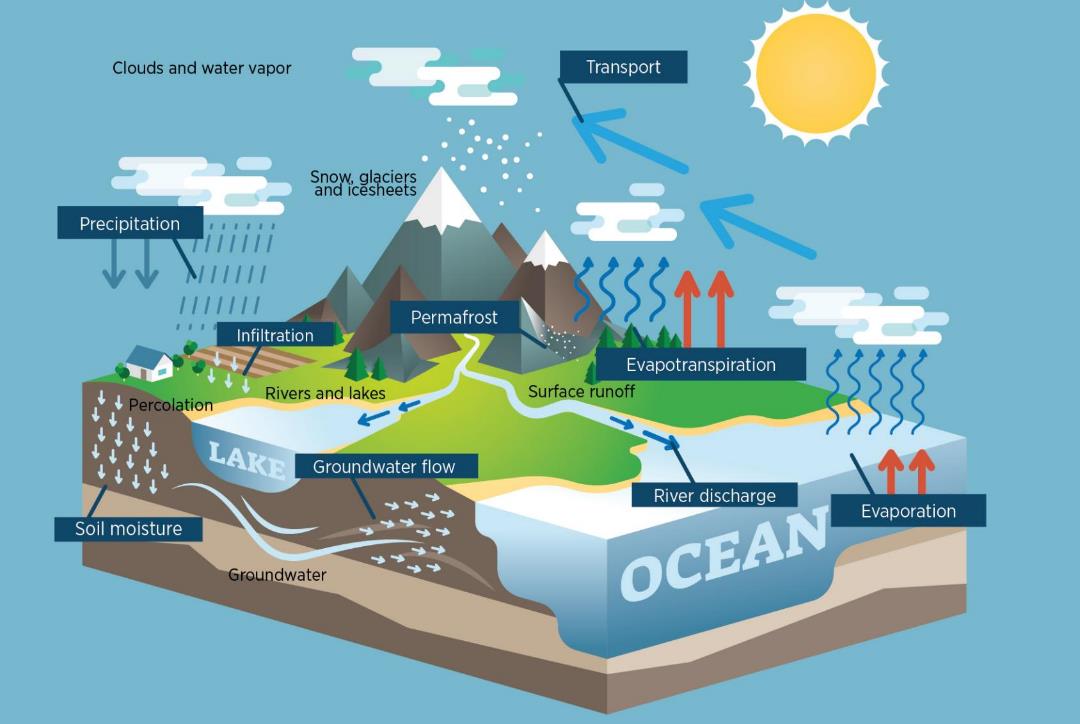 [Speaker Notes: Except otherwise noted, “Hydrology from space: what can be measured?” presentation by Cnes/Aviso is licensed under CC BY-SA 4.0. To view a copy of this license, visit https://creativecommons.org/licenses/by-sa/4.0]
Discharge
total volume of water flowing through a straight section of a watercourse for one unit of time 
(runoff: total discharge during a given time)

Utility: estimation of water resources, sizing of structures, calibration/validation of models
Quantity to be measured/estimated: flow variations over time
Space technology :
radar altimeter + in situ (use of calibration curves from in situ measurement campaigns to estimate the flow with respect to a measured height). 
Or satellite-based width + in situ (id. With a measured width)
Or observations with model (the model is used to compute the flow by assimilating the measurements)
[Speaker Notes: Except otherwise noted, “Hydrology from space: what can be measured?” presentation by Cnes/Aviso is licensed under CC BY-SA 4.0. To view a copy of this license, visit https://creativecommons.org/licenses/by-sa/4.0]
http://floodobservatory.colorado.edu#    USGS 07374000 Mississippi River at Baton Rouge, LAExperimental Satellite-Based River Discharge Measurements using passive microwave radiometry (width measurement
[Speaker Notes: Except otherwise noted, “Hydrology from space: what can be measured?” presentation by Cnes/Aviso is licensed under CC BY-SA 4.0. To view a copy of this license, visit https://creativecommons.org/licenses/by-sa/4.0]
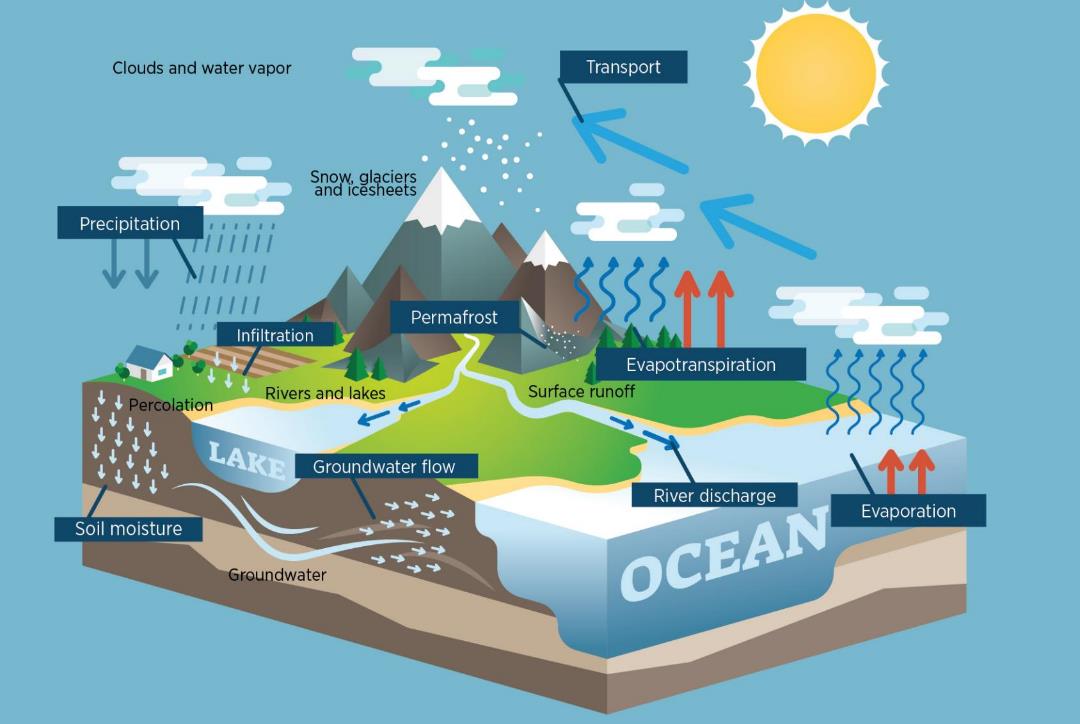 © Cnes/Mira Production
[Speaker Notes: Except otherwise noted, “Hydrology from space: what can be measured?” presentation by Cnes/Aviso is licensed under CC BY-SA 4.0. To view a copy of this license, visit https://creativecommons.org/licenses/by-sa/4.0]
Groundwater resources
Water quantity in groundwater and aquifers

Utility: water resource management, water cycle modelling 
Quantity to be measured/estimated: variations in the gravity field, and therefore in the mass. By "subtraction" of surface water, we obtain the variations in groundwater volume. 
Space technology :
space gravimetry (GRACE satellites)
[Speaker Notes: Except otherwise noted, “Hydrology from space: what can be measured?” presentation by Cnes/Aviso is licensed under CC BY-SA 4.0. To view a copy of this license, visit https://creativecommons.org/licenses/by-sa/4.0]
© Nasa
[Speaker Notes: Except otherwise noted, “Hydrology from space: what can be measured?” presentation by Cnes/Aviso is licensed under CC BY-SA 4.0. To view a copy of this license, visit https://creativecommons.org/licenses/by-sa/4.0]
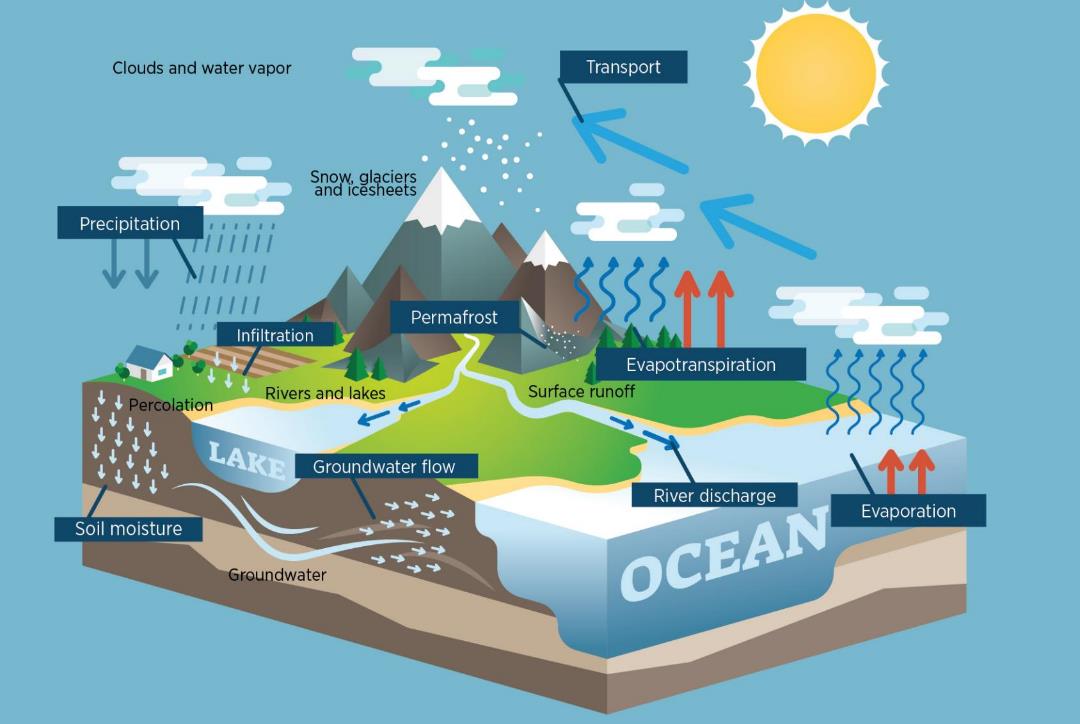 © Cnes/Mira Production
[Speaker Notes: Except otherwise noted, “Hydrology from space: what can be measured?” presentation by Cnes/Aviso is licensed under CC BY-SA 4.0. To view a copy of this license, visit https://creativecommons.org/licenses/by-sa/4.0]
Soil moisture
water content and therefore soil saturation state, on the surface (the first 4-5 cm) and deeper, in the root zone and below. 
Tendency of the soil to run off more or less (and therefore produce floods), impact the mechanisms of evaporation, infiltration of water into the soil. 
The water content in the root zone can influence the water stress of vegetation, and therefore irrigation needs 
Utility: Water resources management, irrigation management, flood forecasting, water cycle modelling 
Quantity to be measured/estimated: changes in humidity over time
Space techniques (surface humidity):
Microwave imaging radiometer (SMOS, Aquarius, SMAP) 
Microwave imaging radar (METOP scatterometer)
Synthetic Aperture Radar (SAR)
[Speaker Notes: Except otherwise noted, “Hydrology from space: what can be measured?” presentation by Cnes/Aviso is licensed under CC BY-SA 4.0. To view a copy of this license, visit https://creativecommons.org/licenses/by-sa/4.0]
SMOS (CATDS)
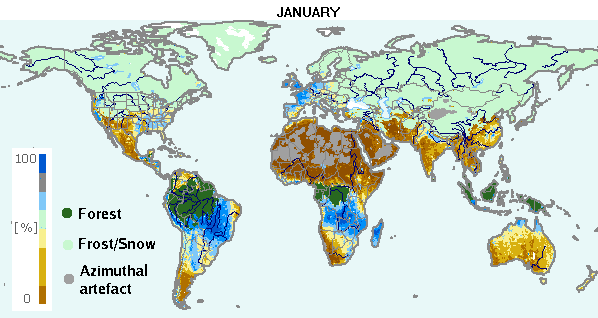 SWI
[Speaker Notes: Except otherwise noted, “Hydrology from space: what can be measured?” presentation by Cnes/Aviso is licensed under CC BY-SA 4.0. To view a copy of this license, visit https://creativecommons.org/licenses/by-sa/4.0]
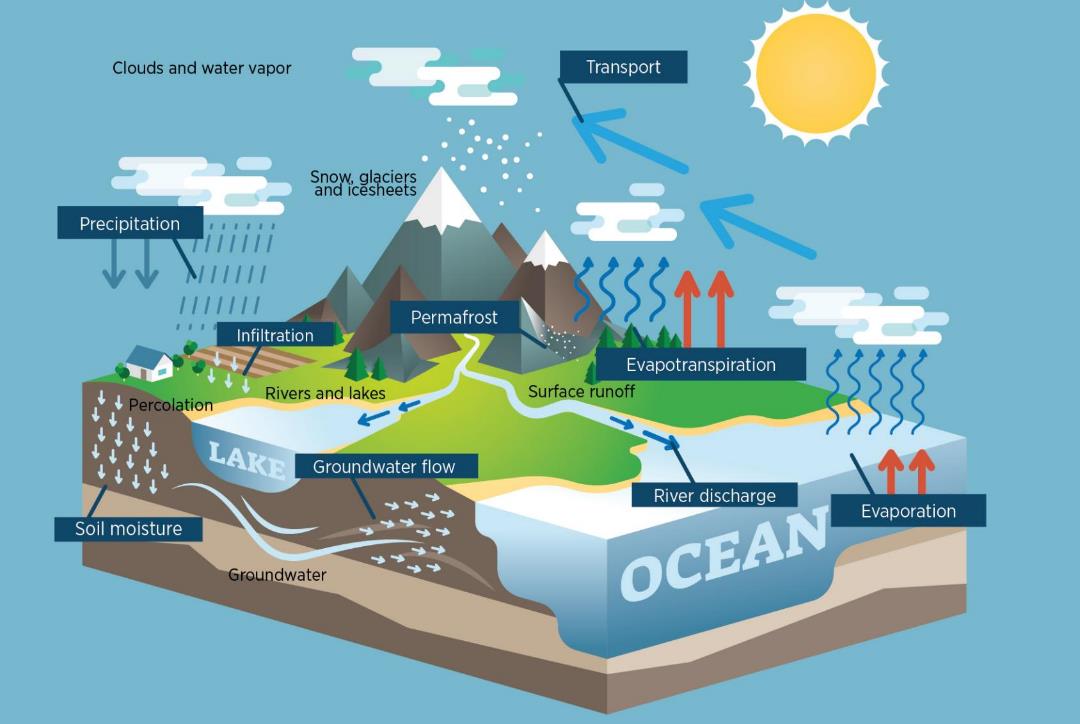 © Cnes/Mira Production
[Speaker Notes: Except otherwise noted, “Hydrology from space: what can be measured?” presentation by Cnes/Aviso is licensed under CC BY-SA 4.0. To view a copy of this license, visit https://creativecommons.org/licenses/by-sa/4.0]
Water resources in snowpack and ice
Amount of water contained in ice and snow cover, and its evolution over the seasons increases flows and flood risks during periods of intensive melting; reduces low water levels in rivers during dry periods. 

Utility: Water resource management, Water cycle modelling, Navigation and breakup forecasting for frozen water bodies 
Quantity to be measured/estimated: snow depth, ice depth, variations in depth, extension of snow cover or ice. Water equivalent.
Space technology (depending on the measurement):
Radar altimeter: sea ice thickness
Microwave imaging radiometer: Snow thickness on large moderate relief plains (SSM/I Amsr-e)
High-resolution optical imaging radiometer: variations in glacier height: stereographic processing based on high-resolution images 
Optical/Infrared Imaging Radiometer: extension (2D) of the snow cover or glaciers obtained by the different imaging techniques
[Speaker Notes: Except otherwise noted, “Hydrology from space: what can be measured?” presentation by Cnes/Aviso is licensed under CC BY-SA 4.0. To view a copy of this license, visit https://creativecommons.org/licenses/by-sa/4.0]
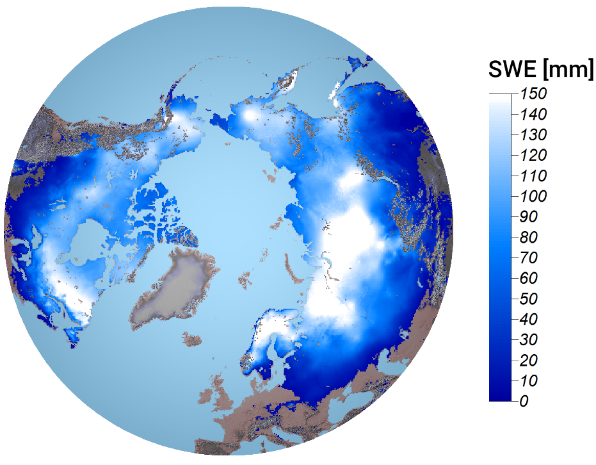 Snow water equivalent (Copernicus Global Land)
[Speaker Notes: Except otherwise noted, “Hydrology from space: what can be measured?” presentation by Cnes/Aviso is licensed under CC BY-SA 4.0. To view a copy of this license, visit https://creativecommons.org/licenses/by-sa/4.0]
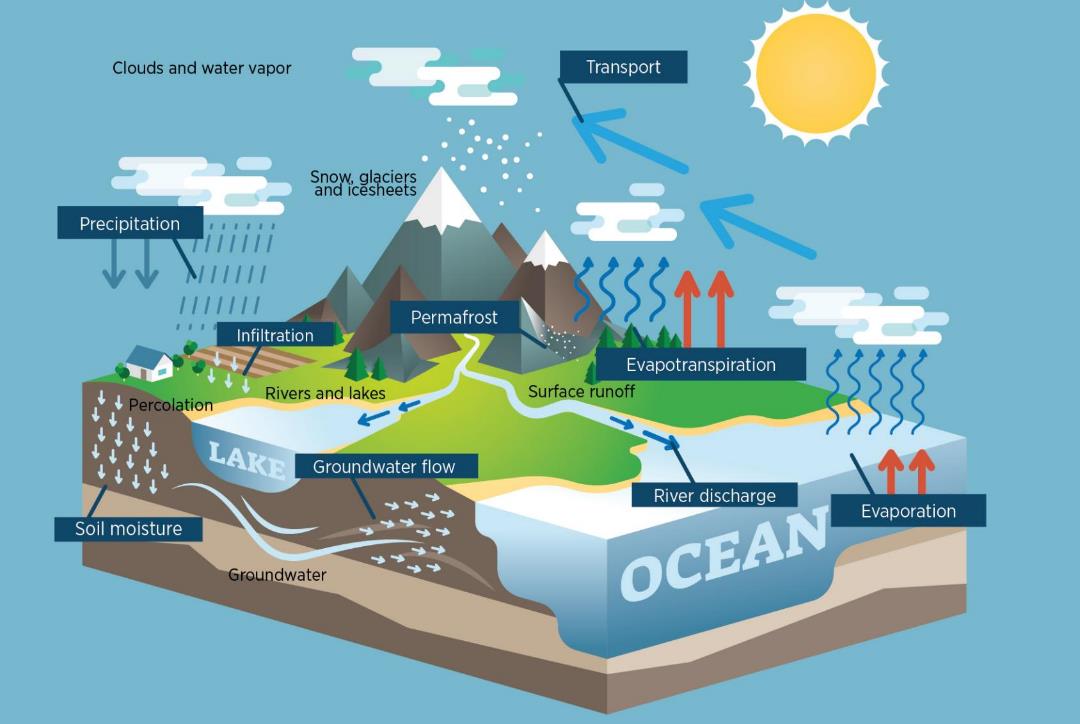 © Cnes/Mira Production
[Speaker Notes: Except otherwise noted, “Hydrology from space: what can be measured?” presentation by Cnes/Aviso is licensed under CC BY-SA 4.0. To view a copy of this license, visit https://creativecommons.org/licenses/by-sa/4.0]
Water quality
Water turbidity (and especially its variations) is a characterization of the suspended matter load.
Utility: Water resource and environmental quality, pollution monitoring, recreational water use, sediment transports (silting of structures)
Quantity to be measured/estimated: Total suspended solids represent all suspended particles in water (mineral, organic and colloidal). This can also be an indicator of bacteriological pollution. 
Space technology :
High resolution optical imaging radiometer, 
Optical imaging radiometer "water color"
Optical/Infrared Imaging Radiometer
Instrument with multiple polarization and direction (visible/infrared or microwave) <-Terra (MISR)
[Speaker Notes: Except otherwise noted, “Hydrology from space: what can be measured?” presentation by Cnes/Aviso is licensed under CC BY-SA 4.0. To view a copy of this license, visit https://creativecommons.org/licenses/by-sa/4.0]
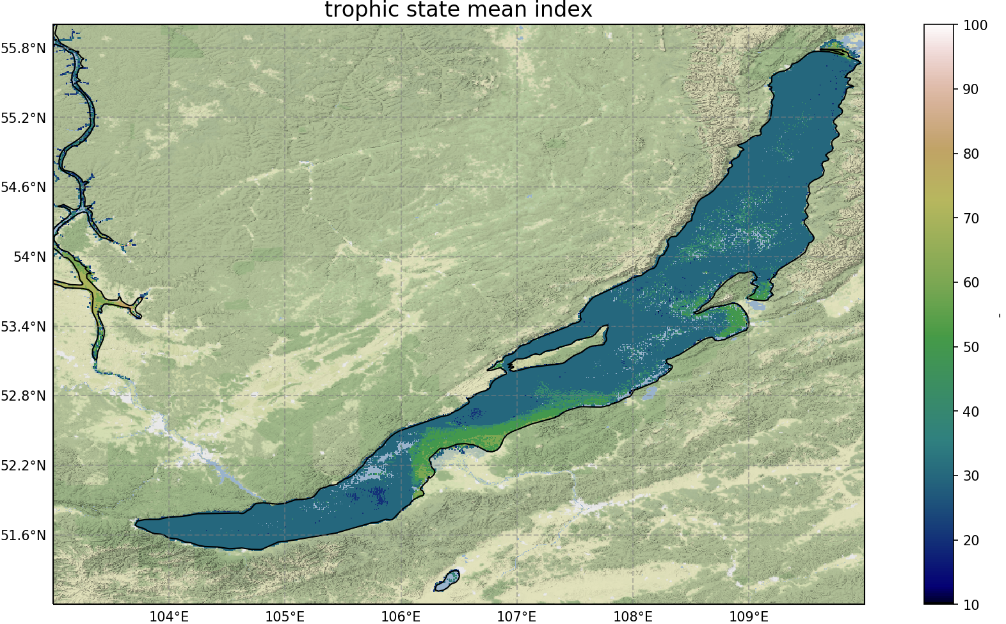 Copernicus Global Land
[Speaker Notes: Except otherwise noted, “Hydrology from space: what can be measured?” presentation by Cnes/Aviso is licensed under CC BY-SA 4.0. To view a copy of this license, visit https://creativecommons.org/licenses/by-sa/4.0]
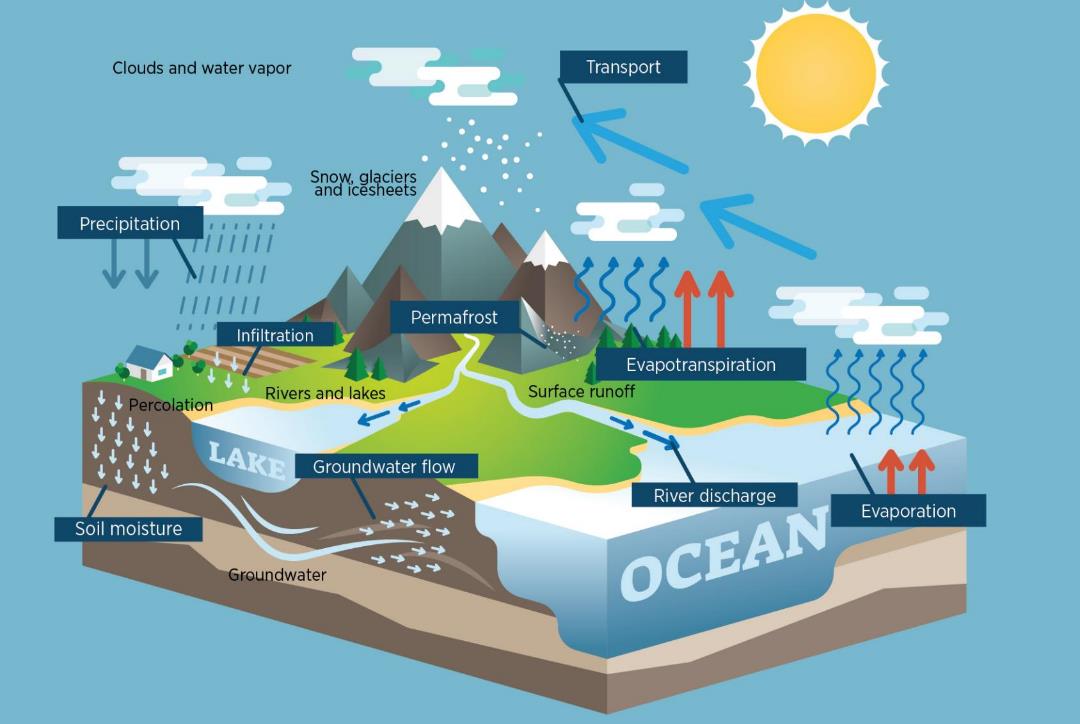 © Cnes/Mira Production
[Speaker Notes: Except otherwise noted, “Hydrology from space: what can be measured?” presentation by Cnes/Aviso is licensed under CC BY-SA 4.0. To view a copy of this license, visit https://creativecommons.org/licenses/by-sa/4.0]
Surface water temperature
Temperature of the water at its surface

Utility: Water resource and environmental quality, Characterization of exchanges between surface waters and aquifers in catchment basins
Quantity to be measured/estimated: temperature variations over time
Space technology: measurement of thermal emission from the water surface 
Microwave imaging radiometer
Multi-spectral imaging radiometer (optical/infrared)
Atmospheric depth sounder temperature and humidity
[Speaker Notes: Except otherwise noted, “Hydrology from space: what can be measured?” presentation by Cnes/Aviso is licensed under CC BY-SA 4.0. To view a copy of this license, visit https://creativecommons.org/licenses/by-sa/4.0]
Copernicus Global Land
[Speaker Notes: Except otherwise noted, “Hydrology from space: what can be measured?” presentation by Cnes/Aviso is licensed under CC BY-SA 4.0. To view a copy of this license, visit https://creativecommons.org/licenses/by-sa/4.0]
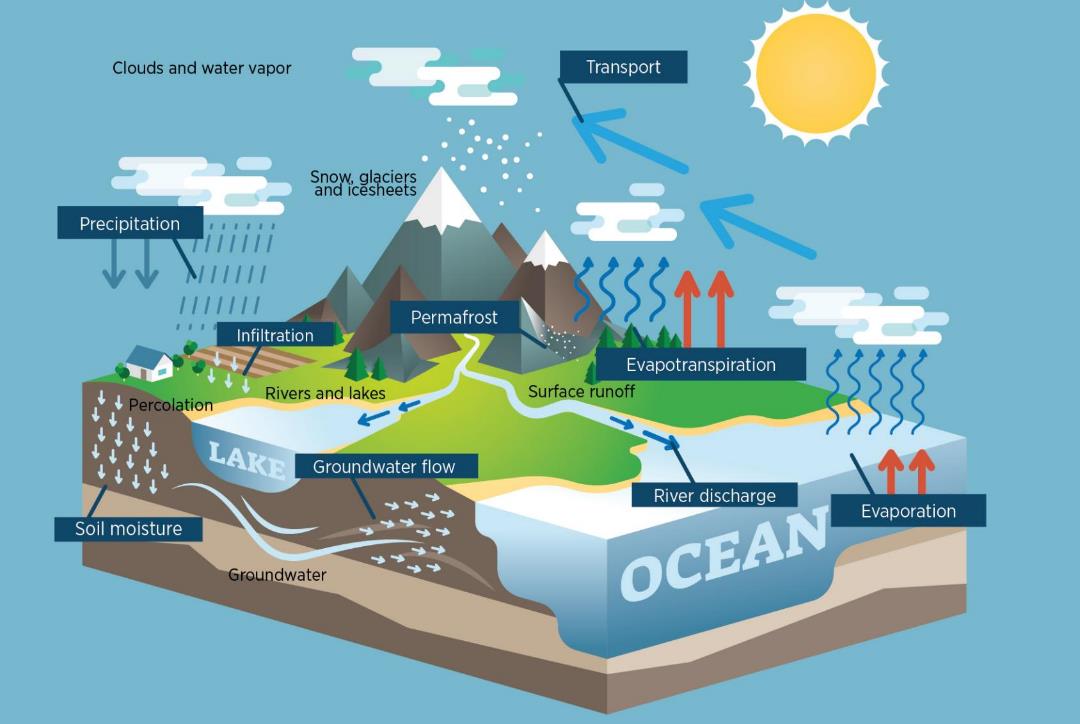 © Cnes/Mira Production
[Speaker Notes: Except otherwise noted, “Hydrology from space: what can be measured?” presentation by Cnes/Aviso is licensed under CC BY-SA 4.0. To view a copy of this license, visit https://creativecommons.org/licenses/by-sa/4.0]
Water extent
Area occupied by water (surface)

Utility: water resource study, water cycle modelling, surface reservoir monitoring, water stock estimation, wetland monitoring, flood studies 
Quantity to be measured/estimated: contours of the water-covered area
Space technology :
Optical imaging radiometer
Optical/Infrared Imaging Radiometer
Synthetic Aperture Radar (SAR)
[Speaker Notes: Except otherwise noted, “Hydrology from space: what can be measured?” presentation by Cnes/Aviso is licensed under CC BY-SA 4.0. To view a copy of this license, visit https://creativecommons.org/licenses/by-sa/4.0]
Sentinel-2 optical image over the Poyang for 2016-02-17 (top): the lake is then at its lowest and presenting a myriad of small water bodies and sub lakes, and for 2016-08-15 (bottom), at its highes, forming a single “continental sea”; in the central part the clearer corridor highlights the suspended sediments, mostly linked with sand extraction activities. Both images cover a 75x130 km area (Credits Sertit/ICube)
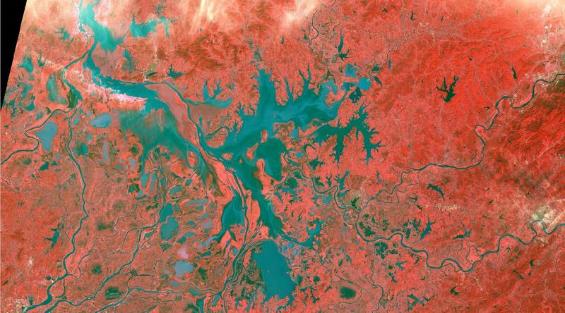 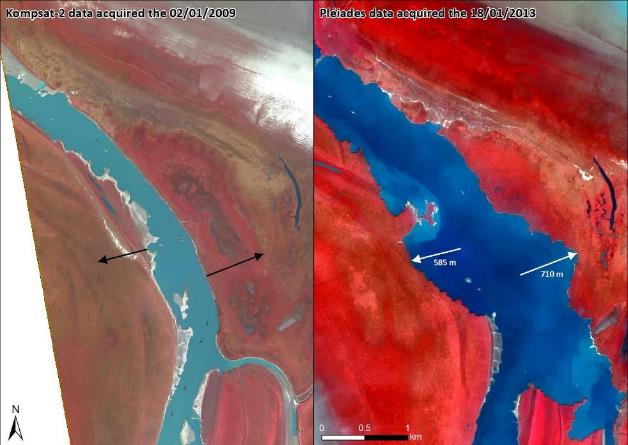 ICube-Sertit /  European Union, contains modified Copernicus Sentinel data
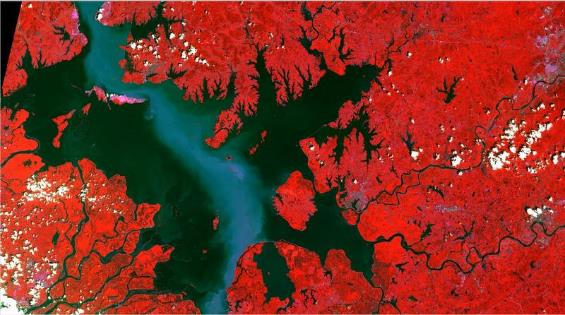 ICube-Sertit /  European Union, contains modified Copernicus Sentinel data
[Speaker Notes: Except otherwise noted, “Hydrology from space: what can be measured?” presentation by Cnes/Aviso is licensed under CC BY-SA 4.0. To view a copy of this license, visit https://creativecommons.org/licenses/by-sa/4.0]
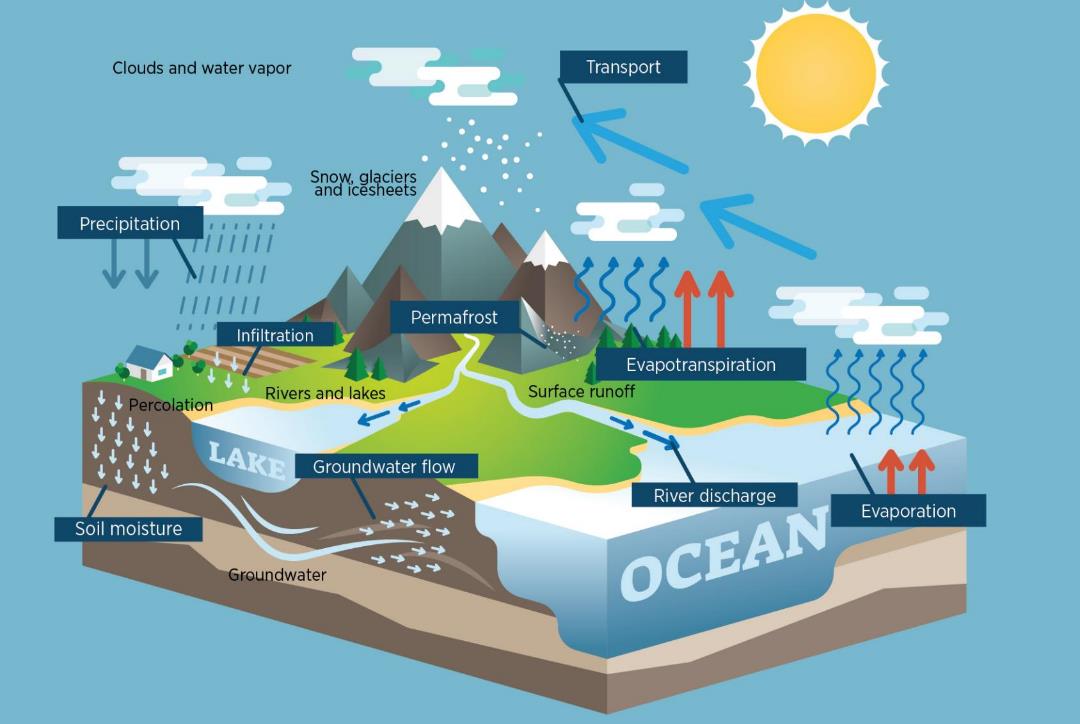 © Cnes/Mira Production
[Speaker Notes: Except otherwise noted, “Hydrology from space: what can be measured?” presentation by Cnes/Aviso is licensed under CC BY-SA 4.0. To view a copy of this license, visit https://creativecommons.org/licenses/by-sa/4.0]
Bathymetry
bathymetry of rivers and water bodies

Utility: necessary for accurate flow calculation, modelling, Determination of water stock, draught, determination of flows, water storage options, stream operation 
Quantity to be measured/estimated: 
Space technology :(only for shallow and clear waters)
High resolution optical imaging radiometer
Optical/Infrared Imaging Radiometer
Lidar (Icesat)
[Speaker Notes: Except otherwise noted, “Hydrology from space: what can be measured?” presentation by Cnes/Aviso is licensed under CC BY-SA 4.0. To view a copy of this license, visit https://creativecommons.org/licenses/by-sa/4.0]
Topography
topography of the watershed, then that of the rivers

Utility: determine flows, water storage options, stream operation 
Determination of the hydrological network 
Determination of the reactivity of the basin 
Determination of flood risk areas 
Quantity to be measured/estimated
Space technology :
High resolution optical imaging radiometer
Synthetic Aperture Radar (SAR)
altimetric radar, interesting in "Z", but spatial resolution of 100 meters at best 
Optical/Infrared Imaging Radiometer
[Speaker Notes: Except otherwise noted, “Hydrology from space: what can be measured?” presentation by Cnes/Aviso is licensed under CC BY-SA 4.0. To view a copy of this license, visit https://creativecommons.org/licenses/by-sa/4.0]
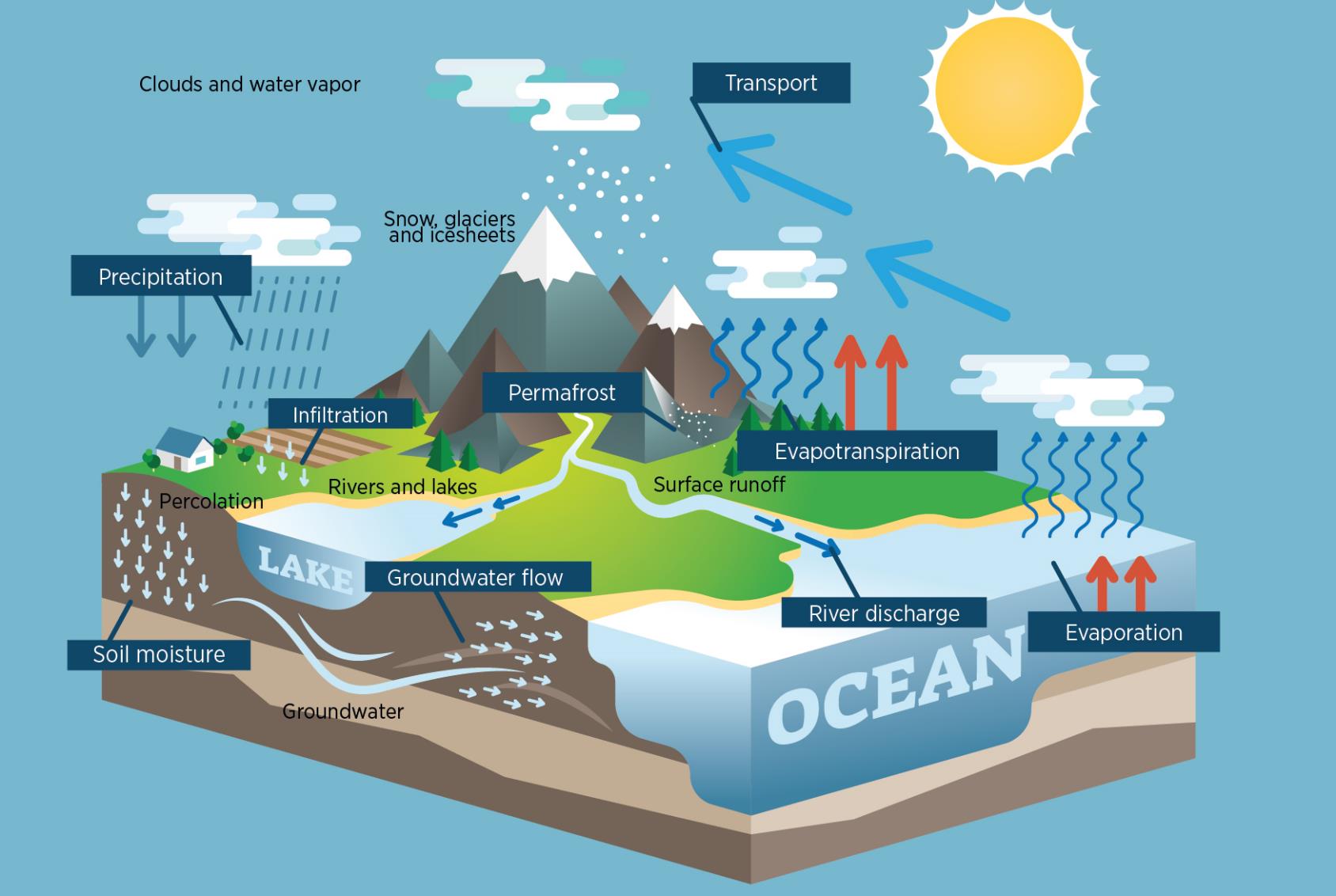 © Cnes/Mira Production
[Speaker Notes: Except otherwise noted, “Hydrology from space: what can be measured?” presentation by Cnes/Aviso is licensed under CC BY-SA 4.0. To view a copy of this license, visit https://creativecommons.org/licenses/by-sa/4.0]
Land cover
Utility: describe what cover the soils... 
Wetland monitoring 
Agricultural monitoring: crop conditions, estimation of water stress, water needs, water pressures, etc.
Health studies wrt environment
Space technology :
HR Optical Imager
Multi-spectral imaging radiometers (Screw/IR)
SAR radar imagers provide information on soil "roughness" and are frequently used to study forest cover.
[Speaker Notes: Except otherwise noted, “Hydrology from space: what can be measured?” presentation by Cnes/Aviso is licensed under CC BY-SA 4.0. To view a copy of this license, visit https://creativecommons.org/licenses/by-sa/4.0]
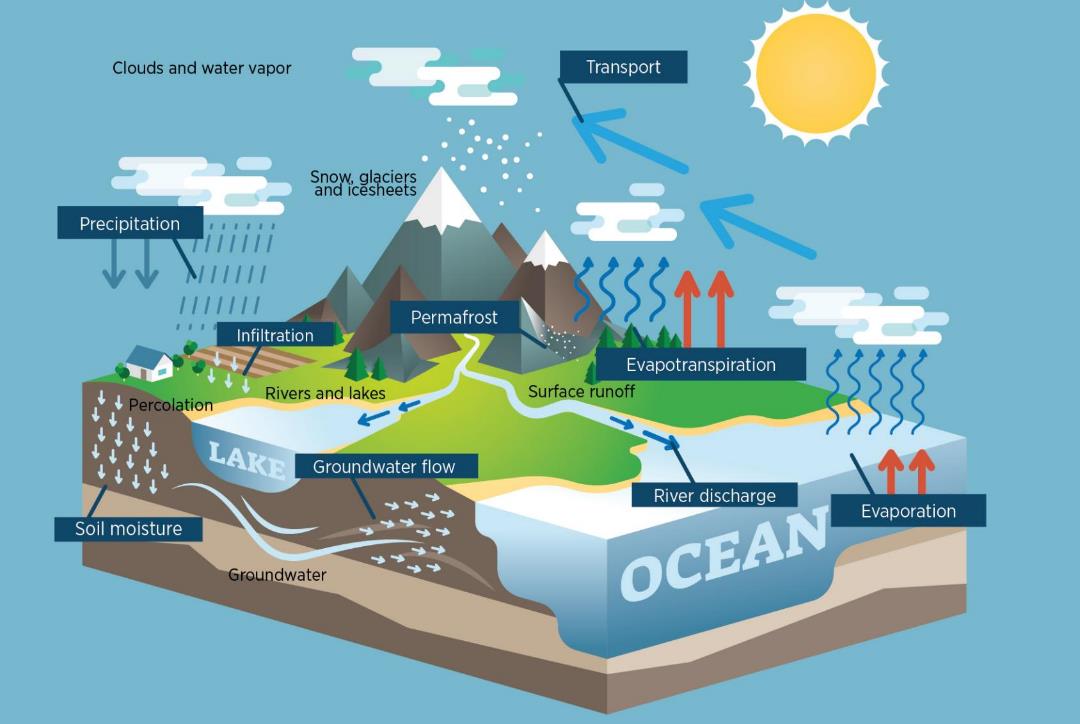 © Cnes/Mira Production
[Speaker Notes: Except otherwise noted, “Hydrology from space: what can be measured?” presentation by Cnes/Aviso is licensed under CC BY-SA 4.0. To view a copy of this license, visit https://creativecommons.org/licenses/by-sa/4.0]
Watershed mapping
Integration of all previous information over a watershed

Utility: describe the hydrological processes that govern the water cycle: distribution of infiltration into groundwater and runoff to rivers, reactivity of the watershed to a shower, possibility of water recovery in the ground by evapotranspiration... 
Water resource study 
Modeling the water cycle (estimation of groundwater recharge, runoff, etc.) 
Monitoring of surface reservoirs, estimation of water stocks, 
Wetland monitoring 
Flood studies 
Agricultural monitoring: crop conditions, estimation of water stress, water needs, water pressures, etc.
Space technology :
HR Optical Imager
Multi-spectral imaging radiometers (Screw/IR)
SAR radar imagers provide information on soil "roughness" and are frequently used to study forest cover.
[Speaker Notes: Except otherwise noted, “Hydrology from space: what can be measured?” presentation by Cnes/Aviso is licensed under CC BY-SA 4.0. To view a copy of this license, visit https://creativecommons.org/licenses/by-sa/4.0]
© Nasa / GSFC / SVS
[Speaker Notes: Except otherwise noted, “Hydrology from space: what can be measured?” presentation by Cnes/Aviso is licensed under CC BY-SA 4.0. To view a copy of this license, visit https://creativecommons.org/licenses/by-sa/4.0]
Watershed mapping
Mapping of water bodies by SAR imaging
Land use by high-resolution optical imaging
Mapping of water bodies by optical imaging 
Soil type by high resolution optical imaging
Determination of the dimension line and vegetation cover by high resolution optics
[Speaker Notes: Except otherwise noted, “Hydrology from space: what can be measured?” presentation by Cnes/Aviso is licensed under CC BY-SA 4.0. To view a copy of this license, visit https://creativecommons.org/licenses/by-sa/4.0]
Data Access
Theia Data and Services center for continental surfaces
Soil Moisture
Snow
Water levels of rivers and lakes 
Land Cover
https://www.theia-land.fr/en/
[Speaker Notes: Except otherwise noted, “Hydrology from space: what can be measured?” presentation by Cnes/Aviso is licensed under CC BY-SA 4.0. To view a copy of this license, visit https://creativecommons.org/licenses/by-sa/4.0]